Šta mogu lovci da urade i doprinesu spriječavanju    širenja bolesti?

U rizičnim područjima, lovci treba da obrate pažnju na mrtve ili bolesne divlje svinje i odmah obavijeste o tome +387 33 565 700. Svaki slučaj uginuća divlje svinje mora biti prijavljen i u laboratoriji primjenom odgovarajućih dijagnostičkih ispitivanja isključena pojava afričke kuge svinja. U područjimapogođenimafričkom kugom svinja značajan rizik od daljeg širenja infekcije predstavljaju proizvodi od divljih svinjai trofeji. Zbog toga su svi lovci dužni da posebnu pažnju obrate na higijenske mjere prilikom lova u pogođenim područjima:
Ne ostavljajte ostatke ulovljene divlje svinje u šumi. 
Izbjegavajte kontakt sa domaćim svinjama nakon lova na divlje svinje.
Uvjerite se da su odjeća i oprema (npr. noževi, auto) koji mogu biti zagađeni krvlju divljih svinja, dobro  očišćeni  i dezinfikovanii da neće svinje doći u kontakt sa njima.
Šta bi držaoci/vlasnicitrebali da urade u cilju zaštite svojih svinja?

Ostatke hrane koji sadrže meso (na primjer pomije) ne treba davati svinjama, a u slučaju upotrebe obavezno ih treba prokuhati. 
Ako primjetite bilo kakve kliničke znake bolesti, uključujući iznenadno uginuće svinja, odmah ih prijavite nadležnoj veterinarskoj službi. 
Svinje treba stalno držati u zatvorenom prostoru, ne dozvoljavajući im da stupe u kontakt sa drugim svinjama ili divljim svinjama.
Kupujte svinje od provjerenog izvora i držite ih odvojene od vaših životinja tokom dvije sedmice (karantin).
Izbjegavajte nepotrebne kontakte posjetiocasa vašim svinjama. 

Da li postoji vakcina?

Nema vakcine. Nema ni efikasnog lijeka.
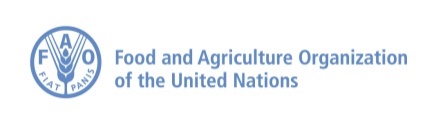 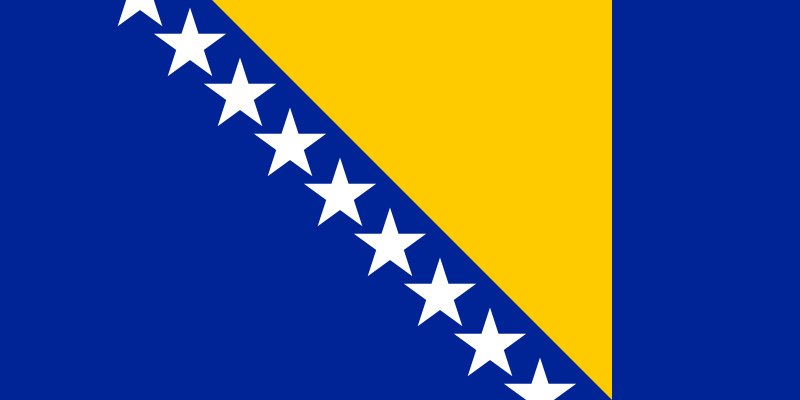 Afrička kuga 
svinja
prijeti
Balkanu
Donošenje mesnih proizvoda iz drugih zemalja može dovesti do širenja bolesti

Da ne bi došlo do unošenja afričke kuge svinja kao i drugih bolesti životinja, ne donosite meso ili mesne proizvode iz drugih zemalja, posebno ne iz onih zaraženih afričkom kugom svinja.
Putnici moraju baciti ostatke svoje hrane u zatvorene kontejnere, kojima svinje i divlje svinje nemaju pristup.
Za dodatne informacije idite na http://www.fao.org/3/I7228RS/i7228rs.pdf
Šta je afrička kuga svinja (ASF)?

Afrička kuga svinja (ASF) je zarazna virusna bolest svinja i divljih svinja koja prouzrokuje teške ekonomske gubitke u sektoru proizvodnje svinja. Prvobitno je bila ograničena na Afriku, a 2007. godine unijeta je u Gruziju, odakle se raširila na zapad (obuhvatajući Istočnu i Centralnu Evropu) i na istok. Pojava bolesti je prijavljena u Mađarskoj i Rumuniji, što ozbiljno ugrožava države Balkana.
Kako se prenosi bolest? 

Divlje svinje i svinje se mogu međusobno inficirati direktnim kontaktom, posebno kada je prisutna i krv.Zdrave životinje takođe se mogu inficirati konzumiranjem nedovoljno termički obrađenih proizvoda sa svinjskim mesom, bilo strvinarenjem ili ishranom nekuhanim pomijama. Do njihove infekcije može doći i nakon ishrane inficiranim mesom ili leševa, ili putem kontaminiranog alata i opreme (odjeća, igle, vozila, itd.)
©INIA-CISA/Carmina Gallardo
Cijanoza  plavo ljubičasta polja na vrhovima ušiju
Koji su klinički znaci bolesti? 

Infekcija može proteći sa različitim kliničkim znacima bolesti. Oboljele svinje obično umiru.Na malim gazdinstvima može se uočiti da svinje gube apetit i brzo iznenada uginu. Rijetko se pojavljuju drugi klinički znaci. Na većim komercijalnim farmama, može se uočiti potištenost životinja, gubitak tjelesne težine, krvarenja na koži (vrhovi ušiju, rep, noge, grudi i stomak), teško kretanje i pobačaji kod suprasnih krmača. Klinički znaci se teže uočavaju kod divljih svinja usljed njihovih dugačkih tamnih čekinja.
Koje vrste životinje mogu oboljeti?

Virus afričke kuge svinja isključivo može izazvati infekciju domaćih i divljih svinja.
Da li ljudi mogu biti inficirani virusom?

Ne.
©INIA-CISA/Carmina Gallardo
Ko je uzočnik afričke kuge svinja?

Bolest je uzrokovana virusom koji je veoma otporan i može preživjeti duži vremenski period u spoljašnjoj sredini, čak i mjesecima, u fecesu, mesnim proizvodima (zamrznutim, soljenim i dimljenim ili nedovoljno termički obrađenim) i leševima uginulih životinja. Međutim, virus efikasno uništavaju dezinfekciona sredstva, kao što je 1% formaldehid, 2% NaOH ili parafenil fenol.
Krvavi limfni čvorovi
©INIA-CISA/Carmina Gallardo
©INIA-CISA/Carmina Gallardo
Uvećana slezina
Krvavi proliv i crvena polja na koži vrata, grudi i nogu